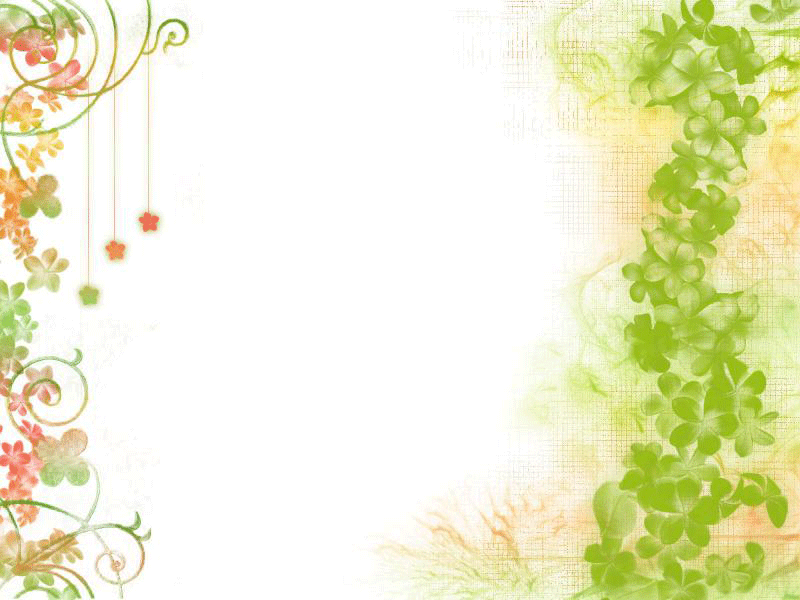 SHINe Presentation
Angat National High School
Taboc, Angat, Bulacan
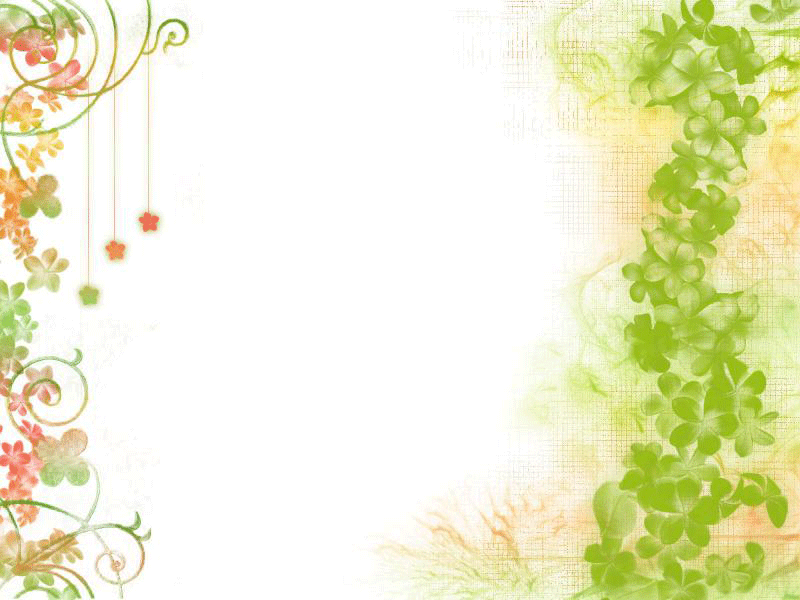 Daily Observations
DAY
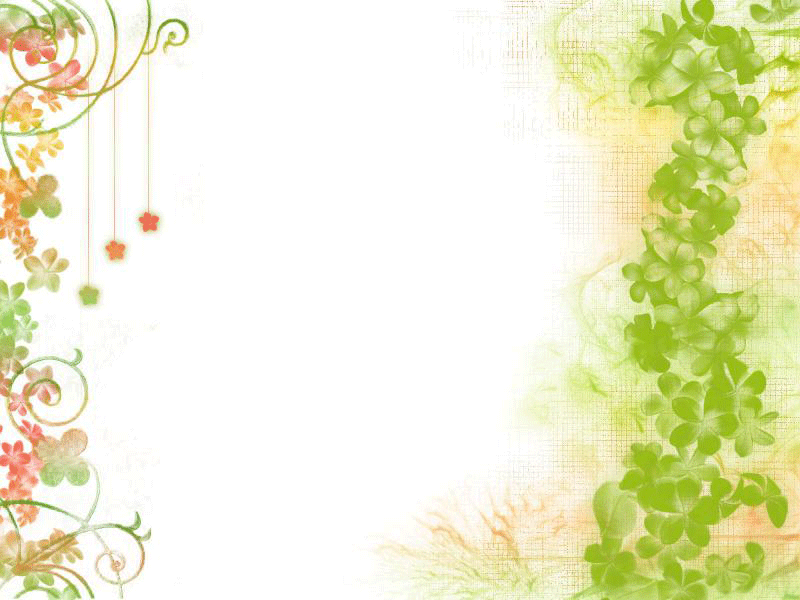 [Speaker Notes: .]
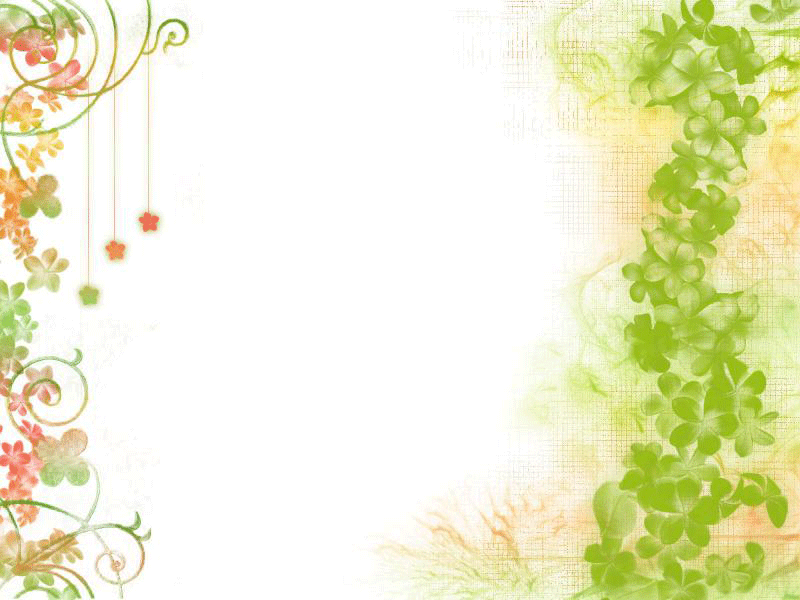 Amount of Rainfall from January to October
MONTH
Daily Observations…
Activities conducted for the past year;
ANHS students formally institutionalize the SHINe club and it’s members.

 SHINE club and it’s members conducted a monthly reading starting from January up to present.

 SHINE club and it’s members conducted a meeting every quarter.
The Green Team clean the tipping bucket twice a year.

 SHINE working group encode every readings from January up to present to the data sheets and submit it to the Division Office.

SHINe  group designed flyers or leaflets on precautionary measures before, during, and after the typhoon.
SHINE Program Meeting...
SHINe  Leaflets
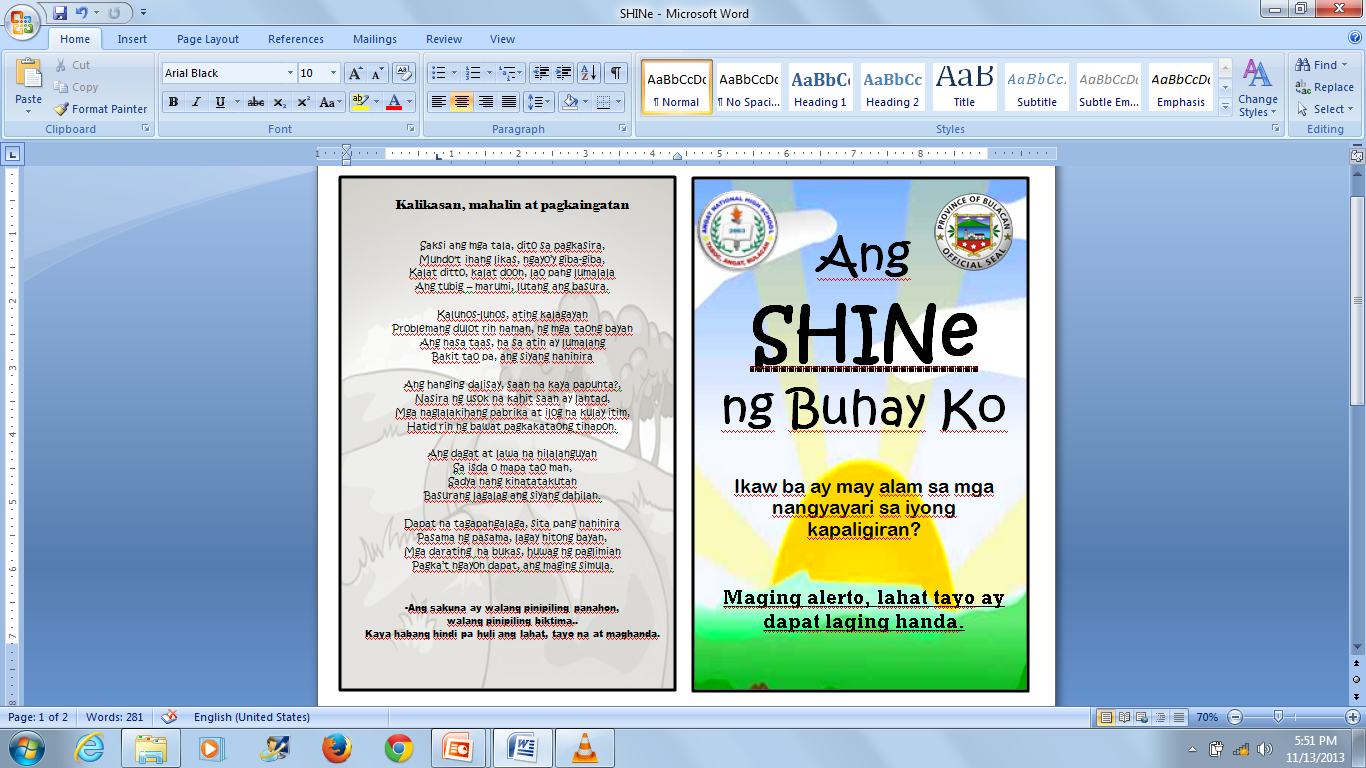 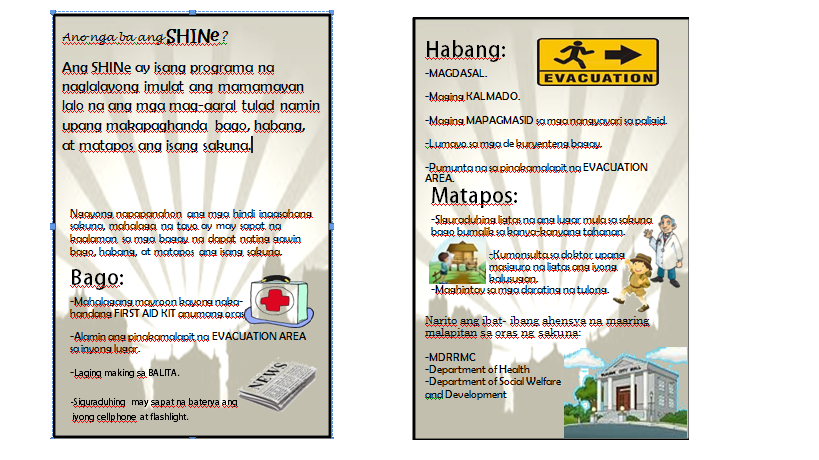 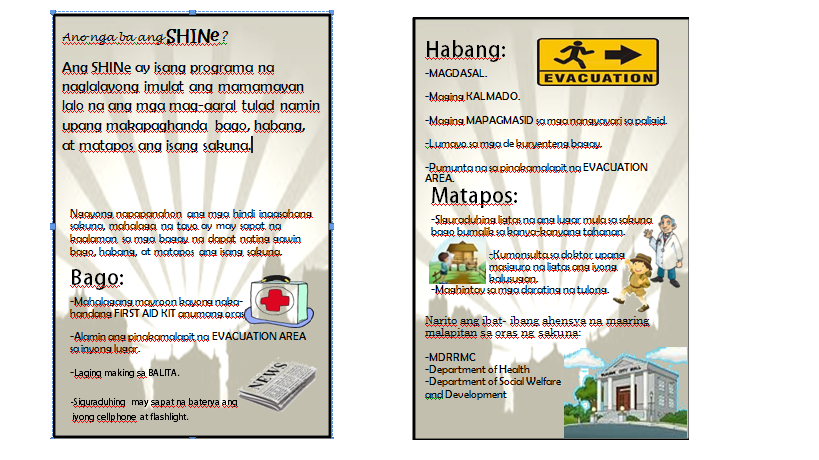 Plans
More active members will be recruited and trained in taking observations.
 SHINe group will be encouraged to be more participative in the program.
 SHINe club and it’s members aims to expand the knowledge they have regarding the program to the community by means of conducting a seminar.
Conduct a tree planting activity.
Thank you!
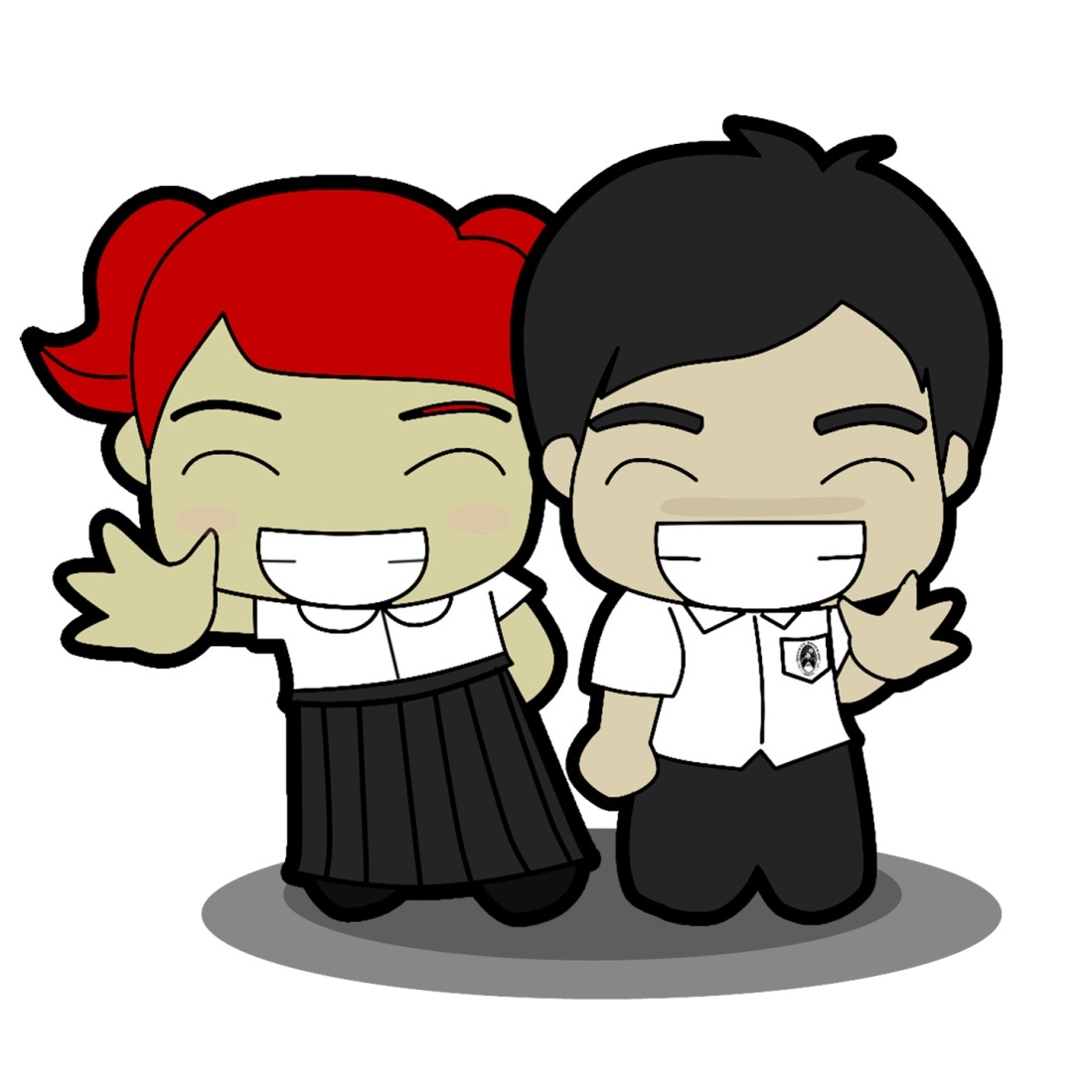